Инклюзивная практика в ДОО 
в соответствии с ФГОС  дошкольного  образования
Кандидат педагогических наук
заведующий  МДОУ «Детский сад № 109» города Ярославля
Усанина  Наталия  Сергеевна
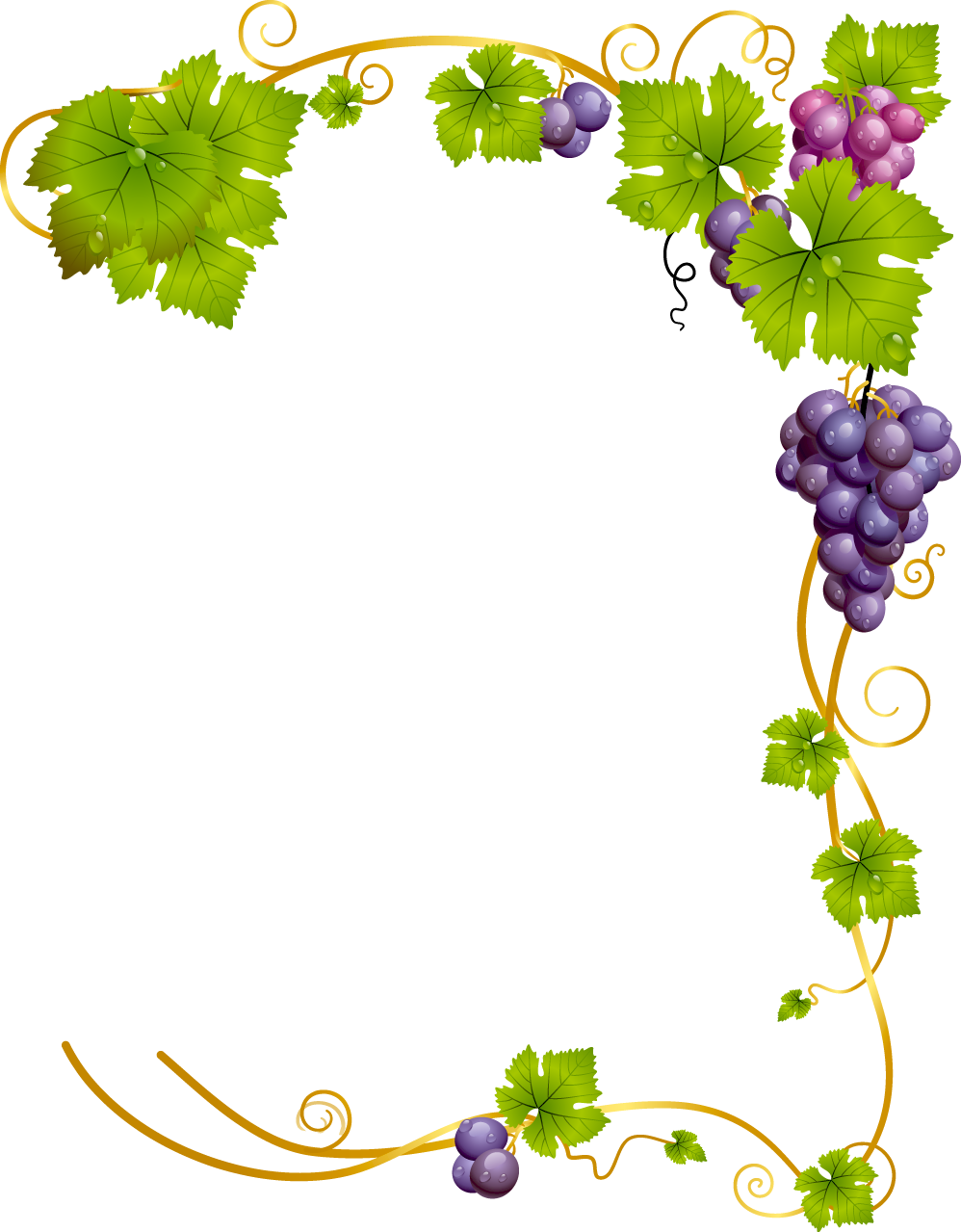 Инклюзия
«Инклюзия» в переводе с английского языка 
означает «включенность».

Инклюзивное образование дает возможность всем воспитанникам (включая детей с ограниченными возможностями здоровья) в полном объеме участвовать в жизни коллектива 
образовательного учреждения.
Нормативно-правовые документы 
в области образования детей 
с ограниченными возможностями здоровья 
в Российской Федерации
Федеральный Закон «Об образовании в Российской Федерации».

Приказ Министерства образования и науки РФ от 30 августа 2013 г. № 1014 «Об утверждении Порядка организации и осуществления образовательной деятельности по основным образовательным программам дошкольного образования».
Нормативно-правовые документы 
в области образования детей 
с ограниченными возможностями здоровья 
в Российской Федерации
Указ Президента РФ от 01.06.2012 г. № 761 «О национальной стратегии действий в интересах детей на 2012-2017 годы».
Государственная программа РФ «Доступная среда».
Письмо Минобразования РФ от 16.01.2002 г. № N 03-51-5ин/23-03 «Об интегрированном воспитании и обучении детей с отклонениями в развитии в дошкольных образовательных учреждениях».
Модель  инклюзивного  образования детей 
с ограниченными возможностями здоровья 
в муниципальной системе дошкольного образования  города  Ярославля
Руководитель  проекта:  
начальник отдела  дошкольного  образования департамента образования мэрии г. Ярославля  Плескевич М. В.
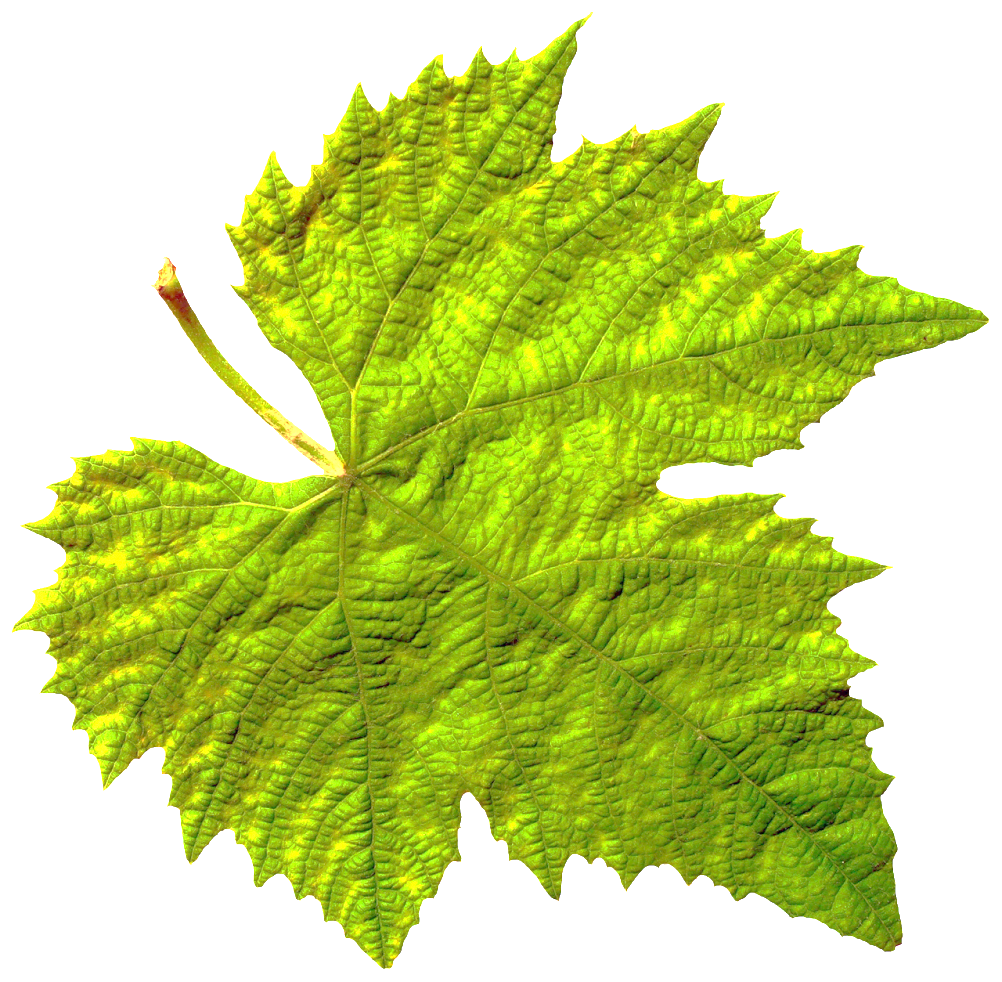 МДОУ 
«Детский сад
 № 226»
Участники  проекта
МДОУ 
«Детский  сад №65»
МДОУ 
«Детский  сад  №109»
МДОУ 
«Детский  сад 
№ 106»
МДОУ 
«Детский  сад №130»
МДОУ 
«Детский сад
 № 82»
МДОУ
«Детский сад 
№100»
МДОУ 
«Детский сад
 №235»
МДОУ 
«Детский  сад
№126»
Начальная
школа детский
 сад
№158
МДОУ 
«Детский  сад 
№183»
МДОУ 
«Детский  сад  
№192»
Разработка и внедрение модели организации инклюзивного образования детей 
с ограниченными возможностями здоровья 
в рамках реализации ФГОС 
дошкольного образования
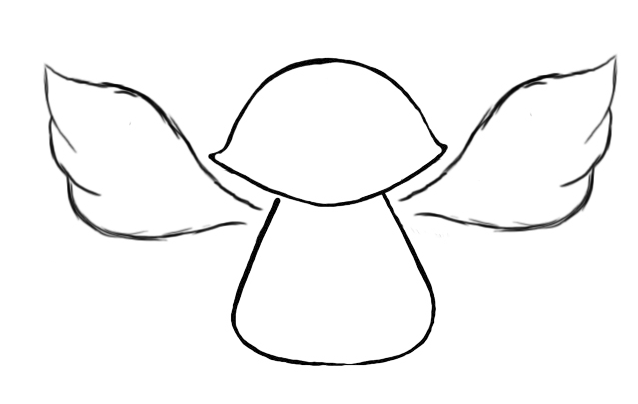 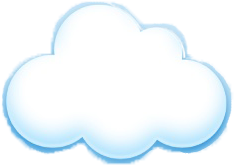 Нарушения эмоционально-волевой сферы
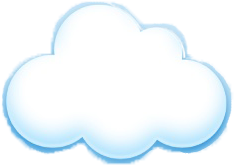 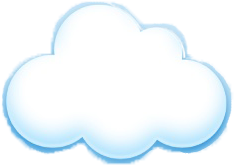 Нарушения зрения
Целевые ориентиры
Нарушение слуха
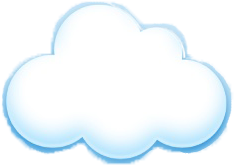 Развивающая предметно-пространственная среда
Кадры
Сочетанные нарушения развития
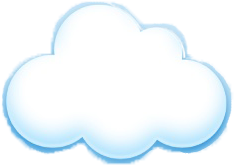 -
Задержка психического развития
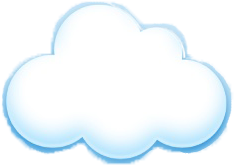 Содержательно
Нарушения опорно-двигательного аппарата
блок
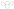 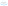 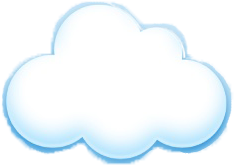 Технологический
Нарушения речи
Диагностический 
блок
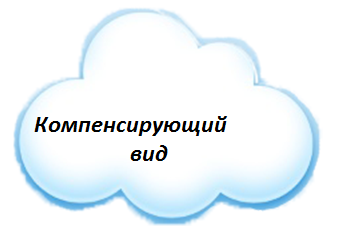 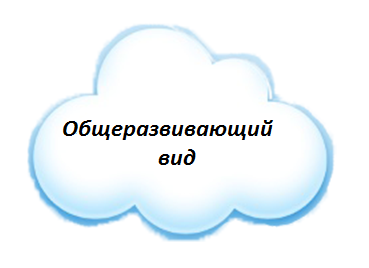 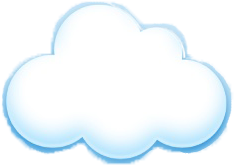 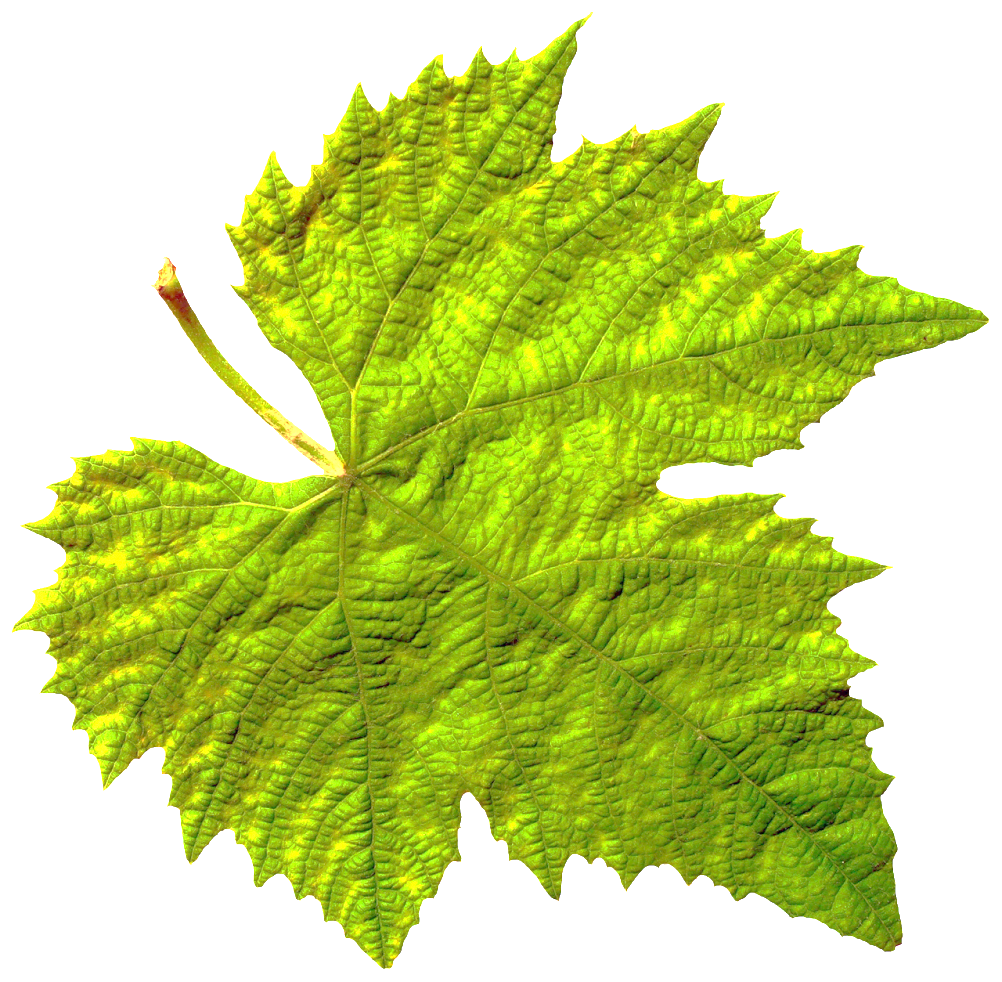 МДОУ 
детский сад №4 «Олимпийский» 
г. Углича
Региональные участники  проекта
МДОУ 
детский сад №15 «Теремок» г. Углича
МДОУ№114 
г. Рыбинска
МДОУ детский сад №16 «Ягодка» Ярославского МР
МДОУ №51 
г. Рыбинска
МДОУ
детский сад «Росинка» Мышкинского МР
МДОУ 
детский сад №9 «Березка» г. Углича
МДОУ «Детский сад №5 СЕРПАНТИН» Ростовского МР
МДОУ 
детский сад №18 «Сказка» г. Углича
МДОУ 
детский сад №20 «Умка» г. Углича
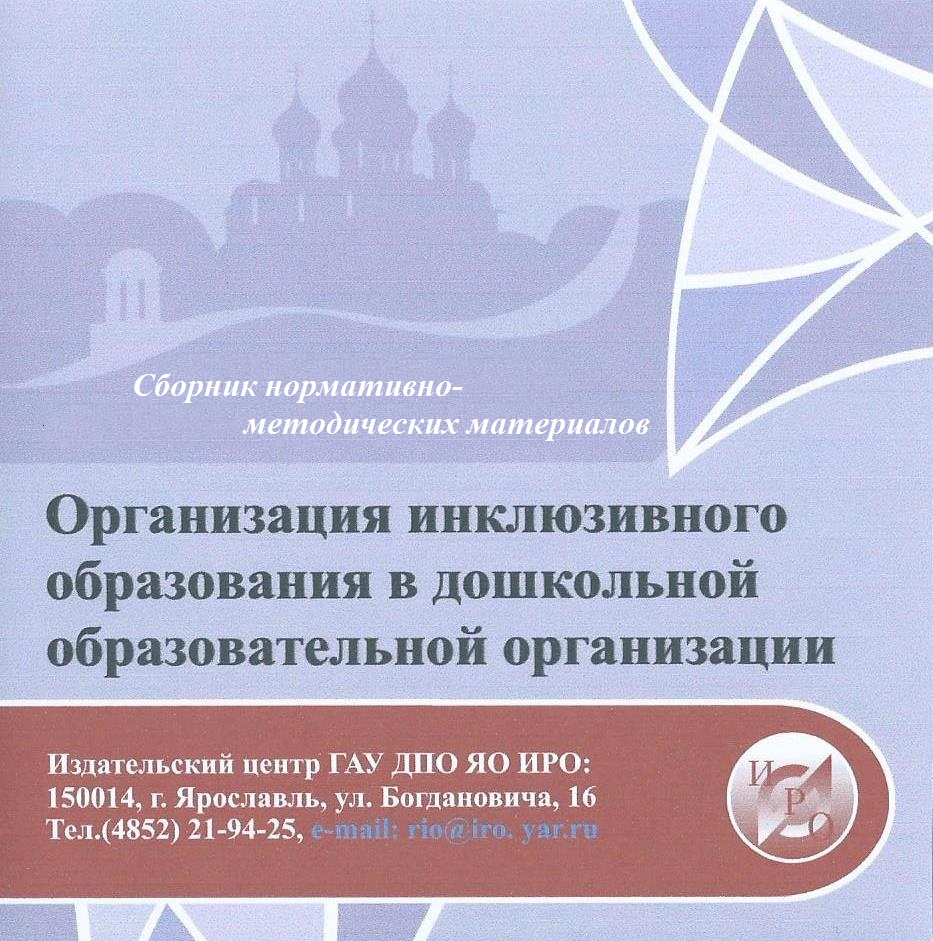 12 сборников по организации 
инклюзивного образования
Взаимодействия специалистов и педагогов в процессе коррекционно-развивающей образовательной деятельности, стимулирующей речевое и личностное развитие ребенка.
Инклюзивное образование в ДОО. Дети с нарушением опорно-двигательного аппарата.
Инклюзивное образование в ДОО. Дети с интеллектуальной недостаточностью.
Инклюзивное образование в ДОО. Дети с нарушением зрения.
Инклюзивное образование в ДОО. Дети с нарушением речи.
Инклюзивное образование в ДОО. Дети с ранней неврологической патологией.
12 сборников по организации 
инклюзивного образования
Межсетевое взаимодействие ДОО в рамках инклюзивного образования.
Организация инклюзивного образовательного пространства в учреждениях, реализующих программы дошкольного образования.
Особенности организации работы с детьми дошкольного возраста с нарушениями слуха в группах комбинированной направленности.
Проектирование развивающей предметно-пространственной среды ДОО при организации инклюзивного образования детей.
Профессиональная компетентность педагогов ДОО, реализующих инклюзивное образование.
Управление организацией инклюзивного образования в ДОУ.
Фришман Ирина Игоревна  
доктор педагогических наук, профессор, директор Научно-практического центра Международного союза детских общественных объединений «Союз пионерских организаций - Федерация детских организаций» (СПО-ФДО), ведущий научный сотрудник лаборатории семейного и общественного воспитания НИИ семьи и воспитания Российской Академии Образования
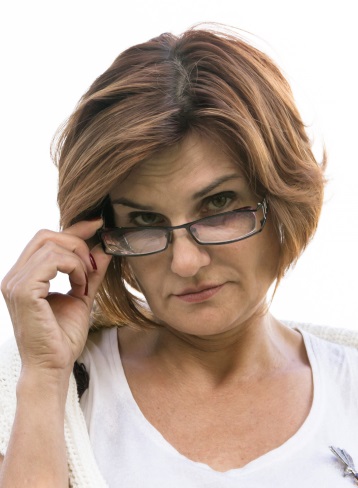 Спасибо за внимание